Indirect Questions Practice
Happy
Subtitle
[Speaker Notes: NOTE: To change images on this slide, select a picture and delete it. Then click the Insert Picture icon
in the placeholder to insert your own image.]
Happy
Emotion: She is happy.

Question: Why is she happy?

Indirect: I don’t know why she is happy.

Answer: She is happy because she is      listening to music.
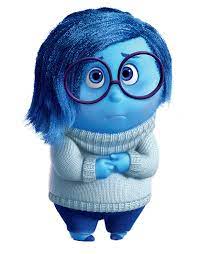 Sad
[Speaker Notes: NOTE: To change images on this slide, select a picture and delete it. Then click the Insert Picture icon
in the placeholder to insert your own image.]
Sad
Emotion: She is sad.

Question: Why is she sad?

Indirect: I don’t know why she is sad.

Answer: She is sad because she spilled milk on her homework.
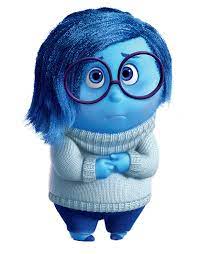 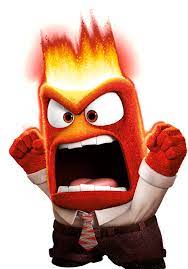 Angry
Angry
Emotion: She is angry.

Question: Why is she angry?

Indirect: I don’t know why she is angry.

Answer: She is angry because the cards
fell down.
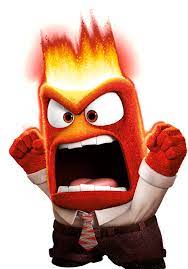 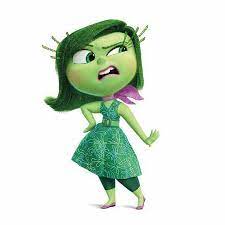 Disgusted
Disgusted
Emotion: She is disgusted.

Question: Why is she disgusted?

Indirect: I don’t know why she is disgusted.

Answer: She is disgusted because she saw a fly (insect).
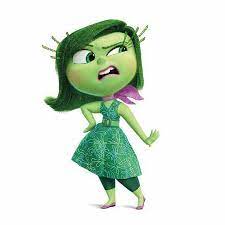 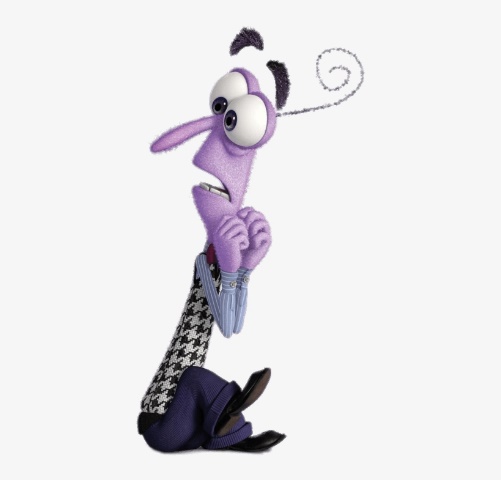 Scared
Scared
Emotion: She is scared.

Question: Why is she scared?

Indirect: I don’t know why she is scared.

Answer: She is scared because she saw a spider.
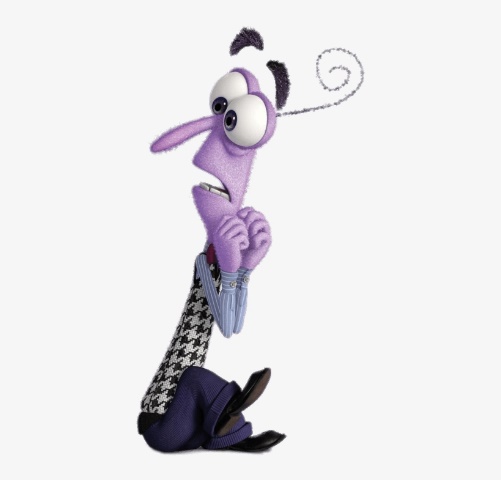 Your Turn!